最小路径覆盖
张涛
匡亚明学院
2020.12.16
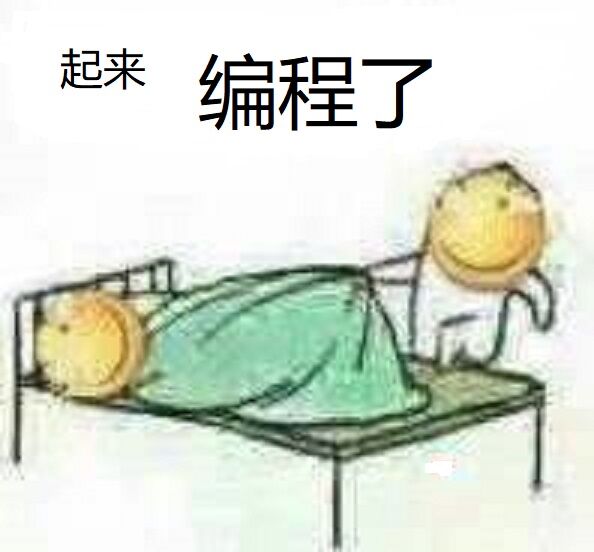 问题描述
无环的情况
问题描述
答案为3
一条路径+2个孤点
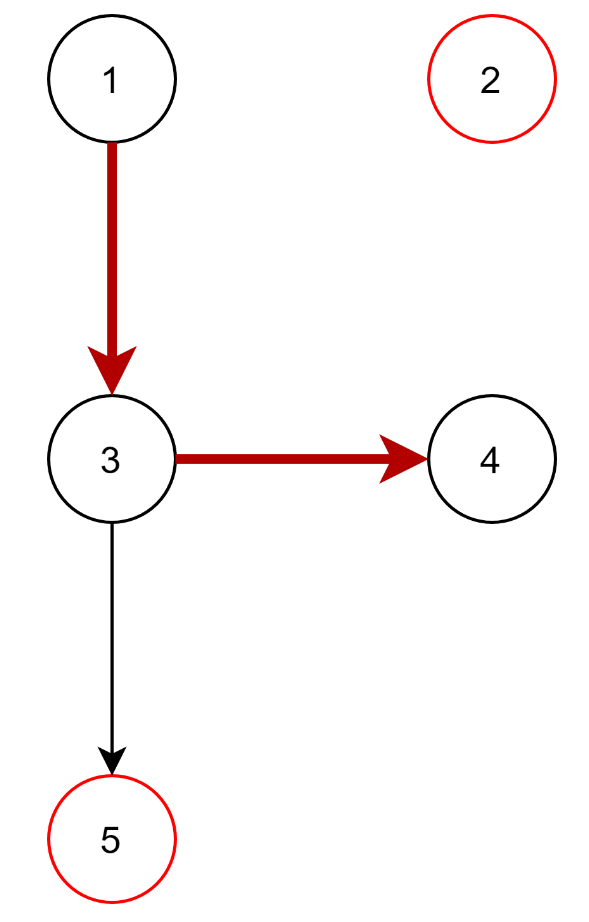 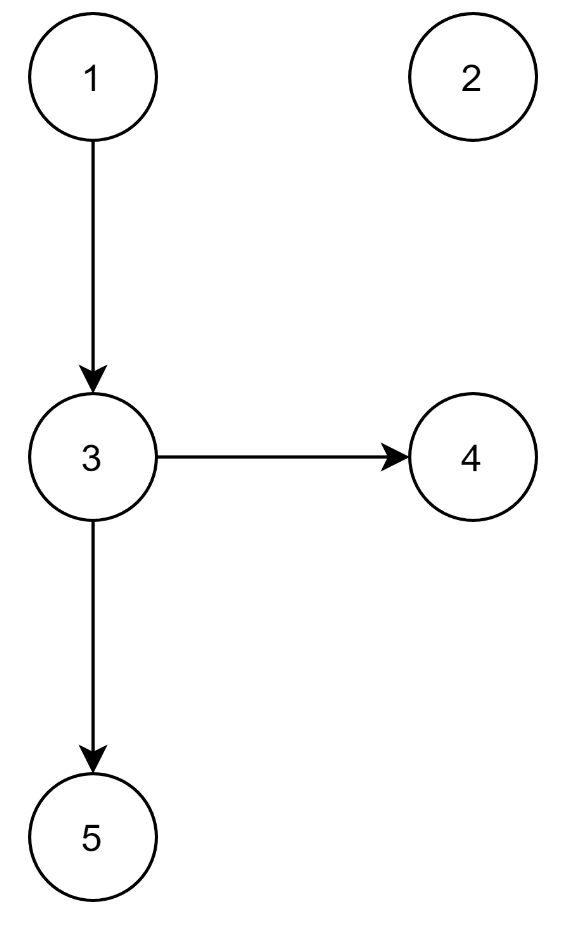 点的分类
根据出度与入度的不同，我们可以把点分为4类
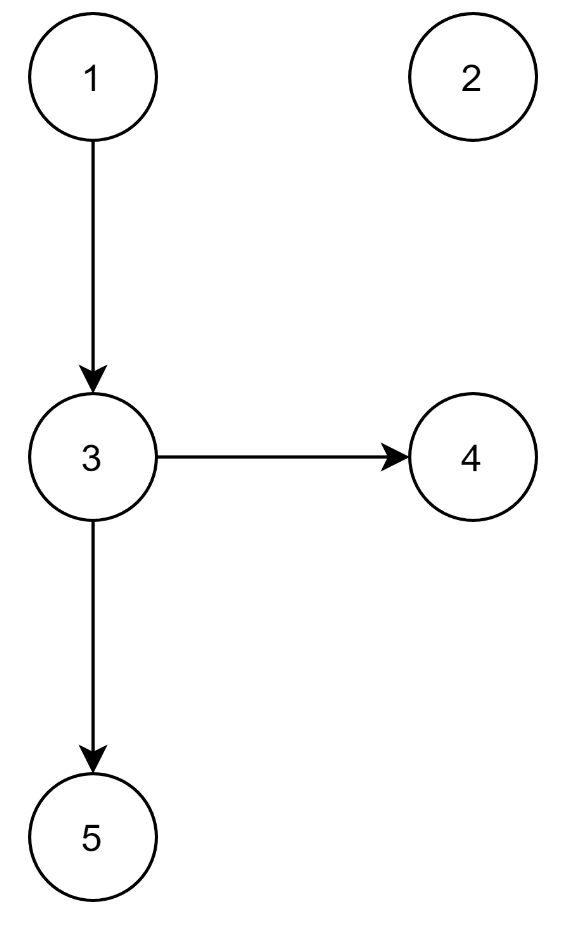 点的分类
最小路径覆盖
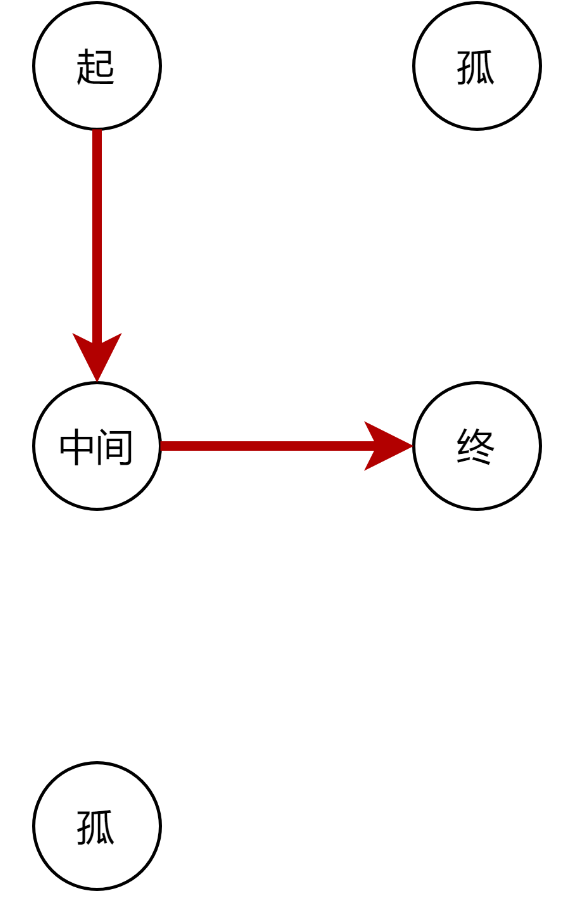 【最小路径覆盖】
		当且仅当
每个节点的【入度】与【出度】都小于等于1
从【结点容量】得到启发
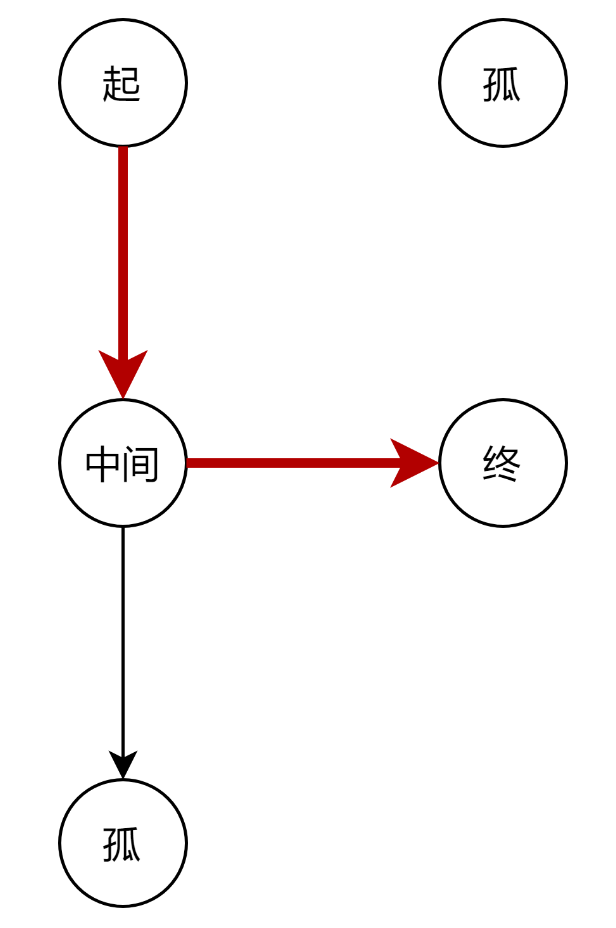 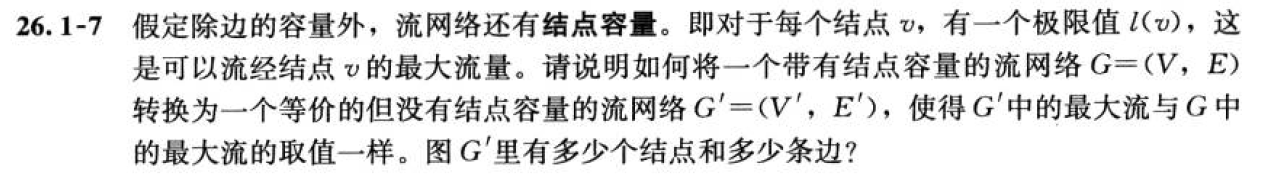 每个节点的【入度】与【出度】都小于等于1
每个节点的【结点容量】都为1
拆点
假设点1的结点容量为 l(1)
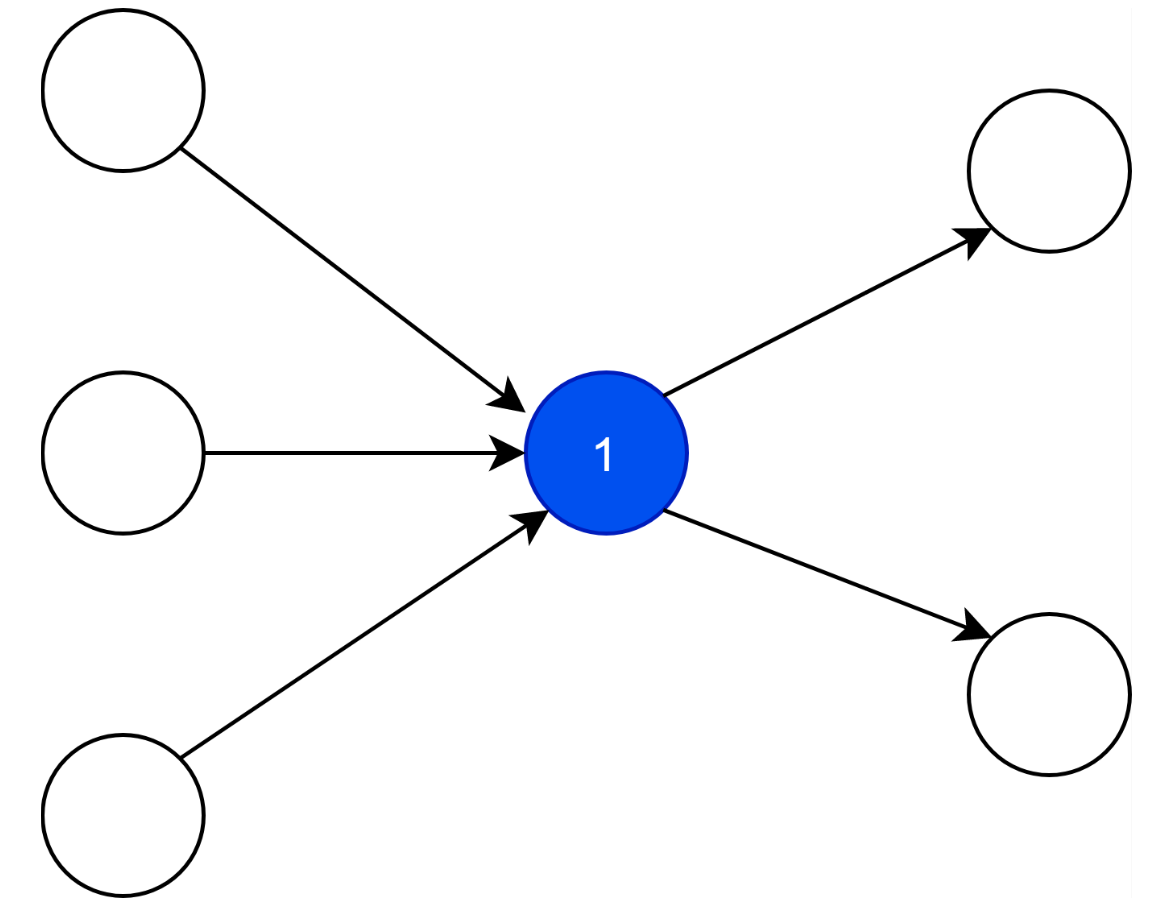 结点容量 + 边的容量
拆点
拆点1
边的容量
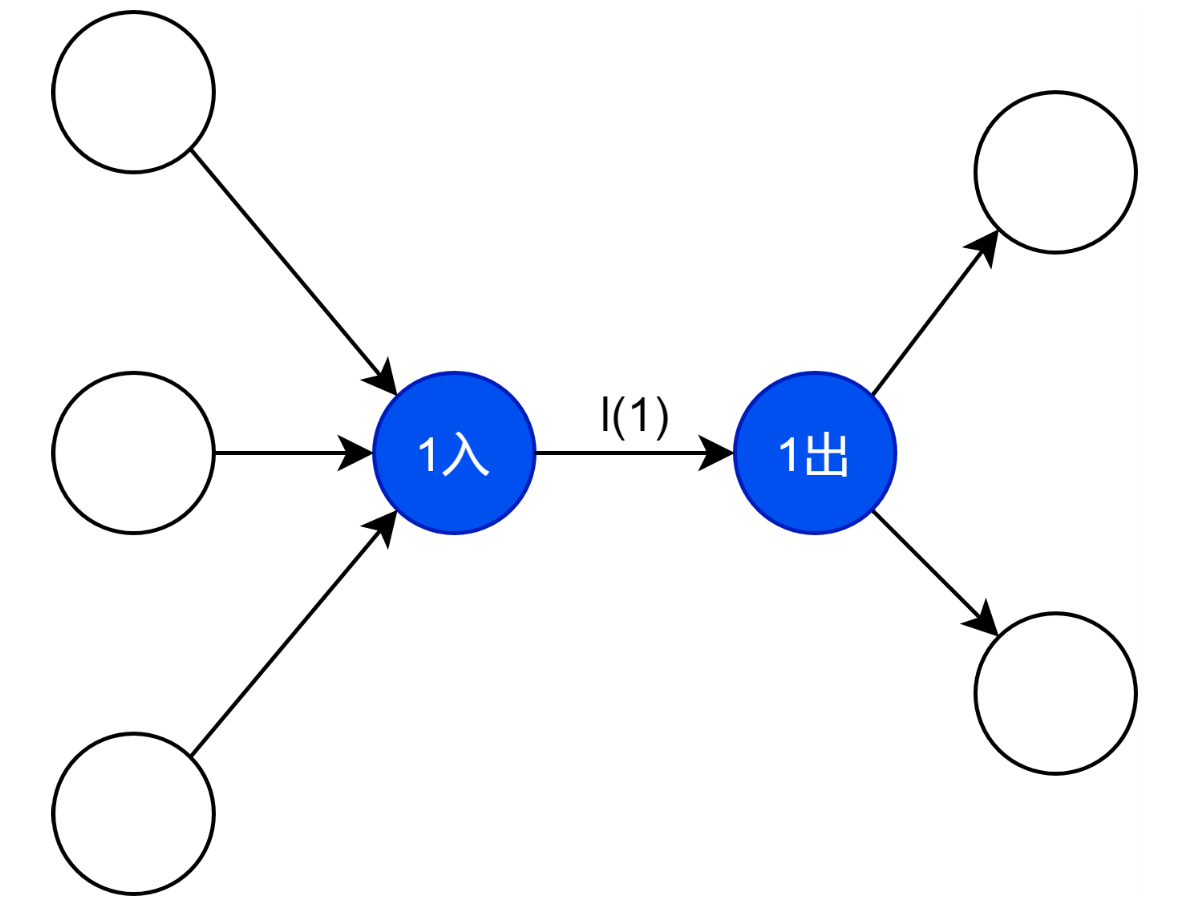 每个节点的【入度】与【出度】都小于等于1
【入度点】的入度<1，【出度点】的出度<1
二分匹配
【入度点】的入度<1，【出度点】的出度<1
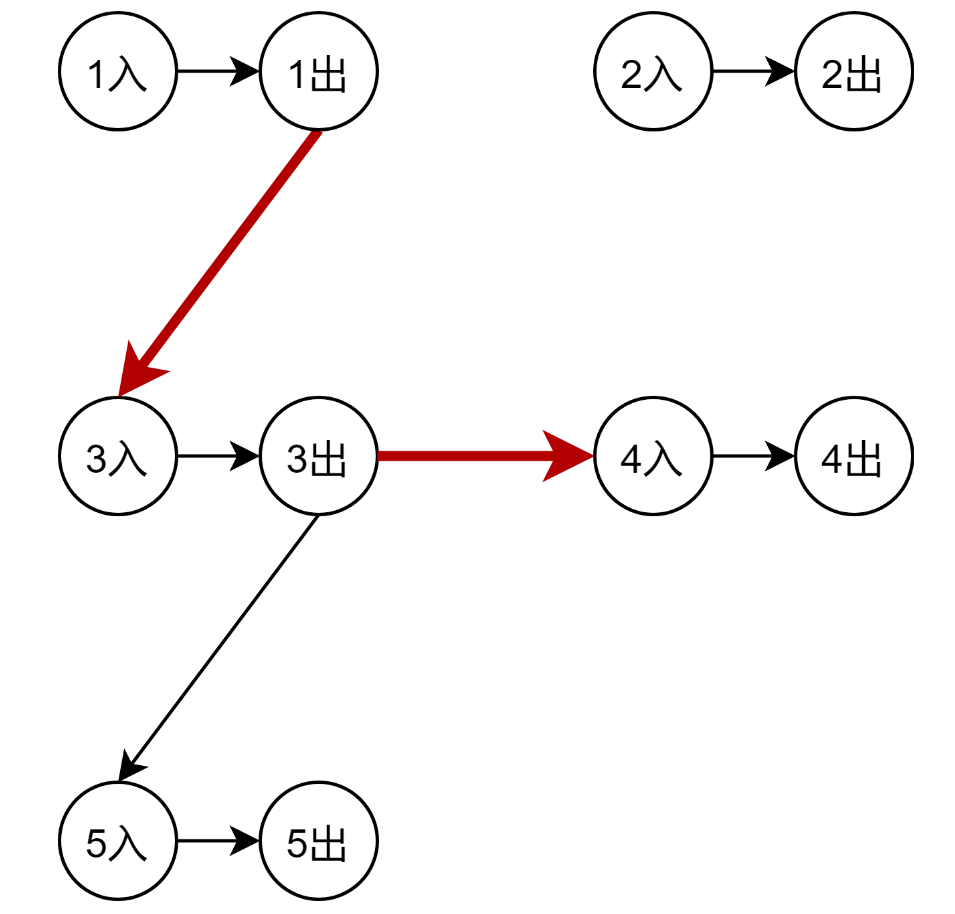 【答案】 = 【总点数】 – 【匹配边数】
（待匹配的边必须要求是从【出度点】指向【入度点】）


而【匹配边数】实际上就是【出度点】到【入度点】的有向二分匹配
二分匹配
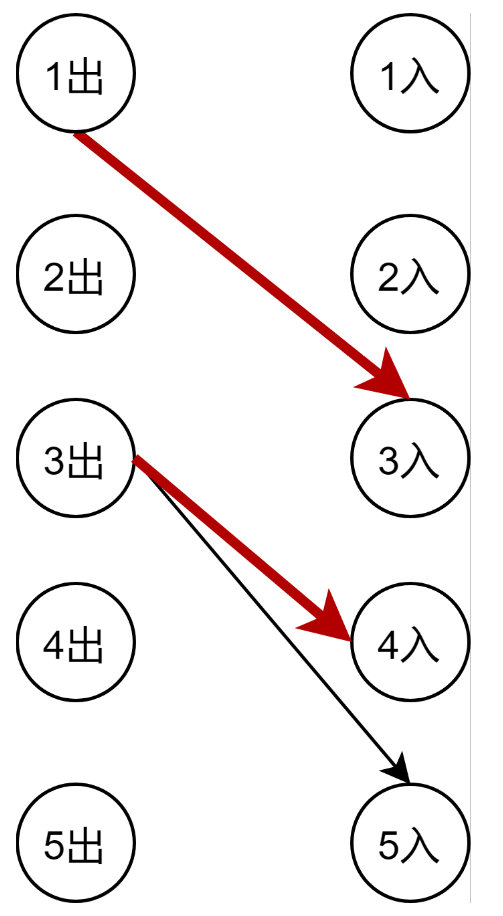 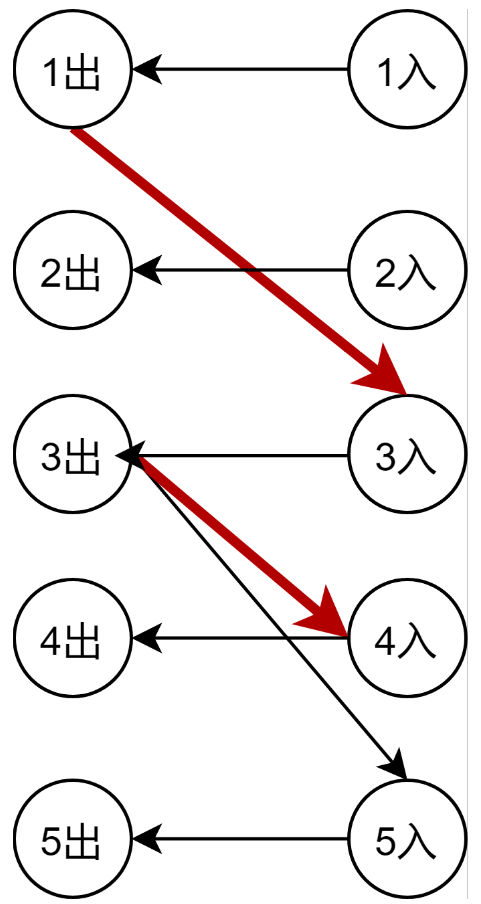 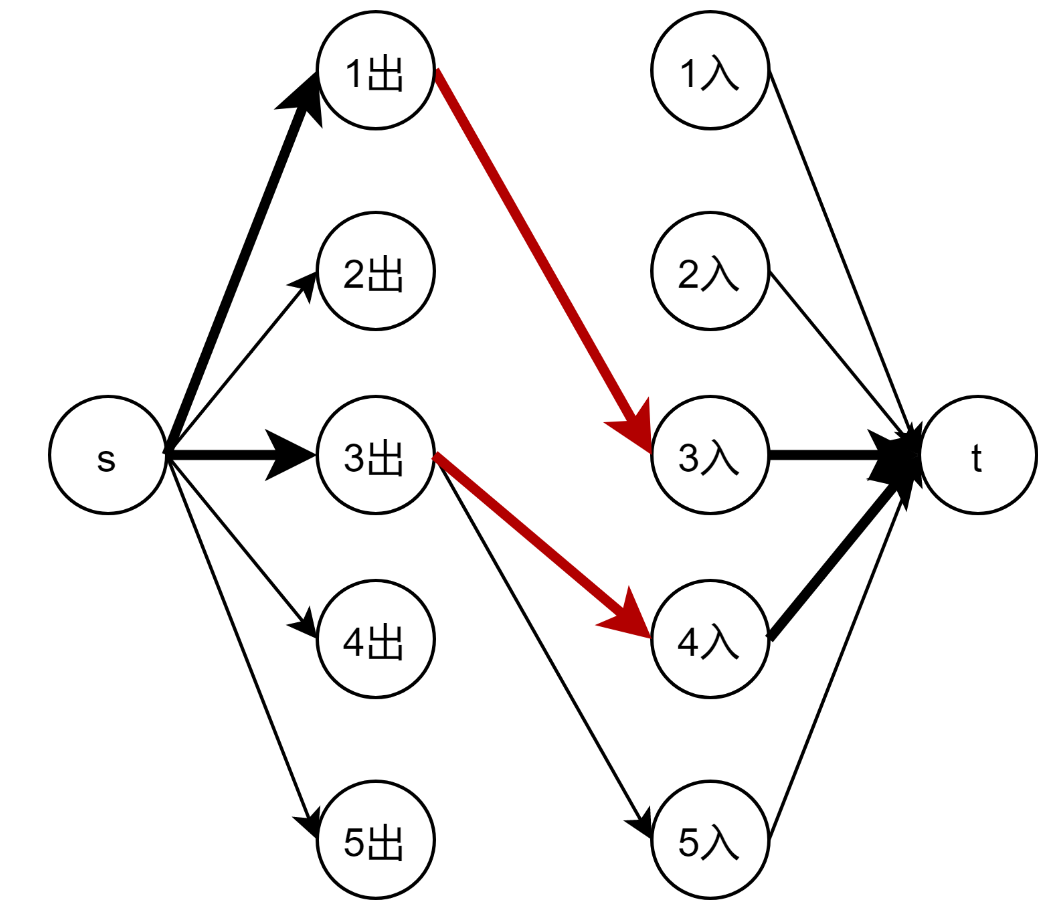 小提一句算法复杂度
Dinic算法： O(|V|^2 · |E|)

匈牙利算法：O(|V||E|)
（思路）
【孤点】+【路径】
= 【总点数】 - 【子图边数】
覆盖全是路径或孤点
因为我们讨论的是无环图
满足
每个点的入度<1,出度<1
拆点
满足
出度点出度<1
入度点入度<1
二分匹配
满足
求出匹配
算法解
（1）拆点为出度点、入度点，保留所有【出度点】到【入度点】的边（实际上就是原图的所有边）

（2）做【出度点】到【入度点】的有向二分匹配，用Dinic求解，结果为s

（3）答案为n-s
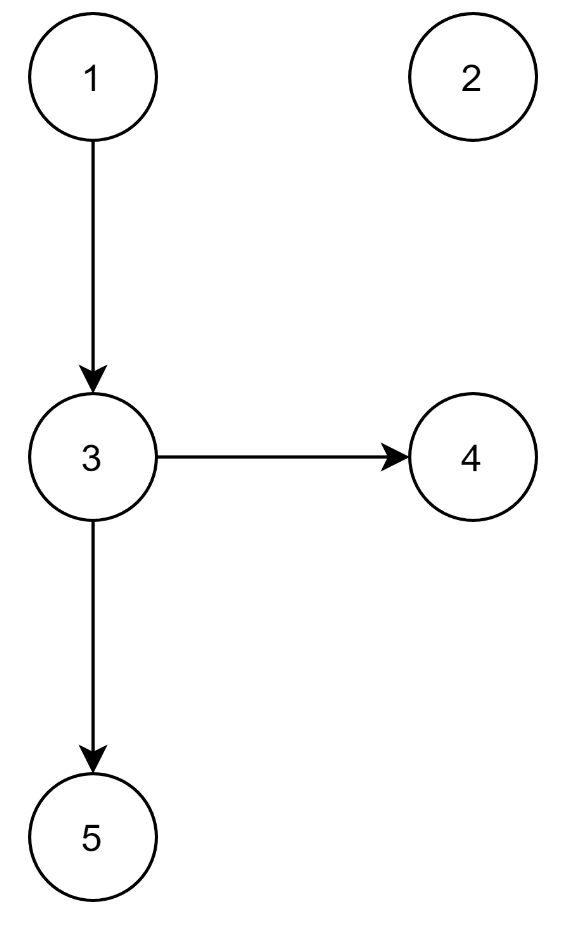 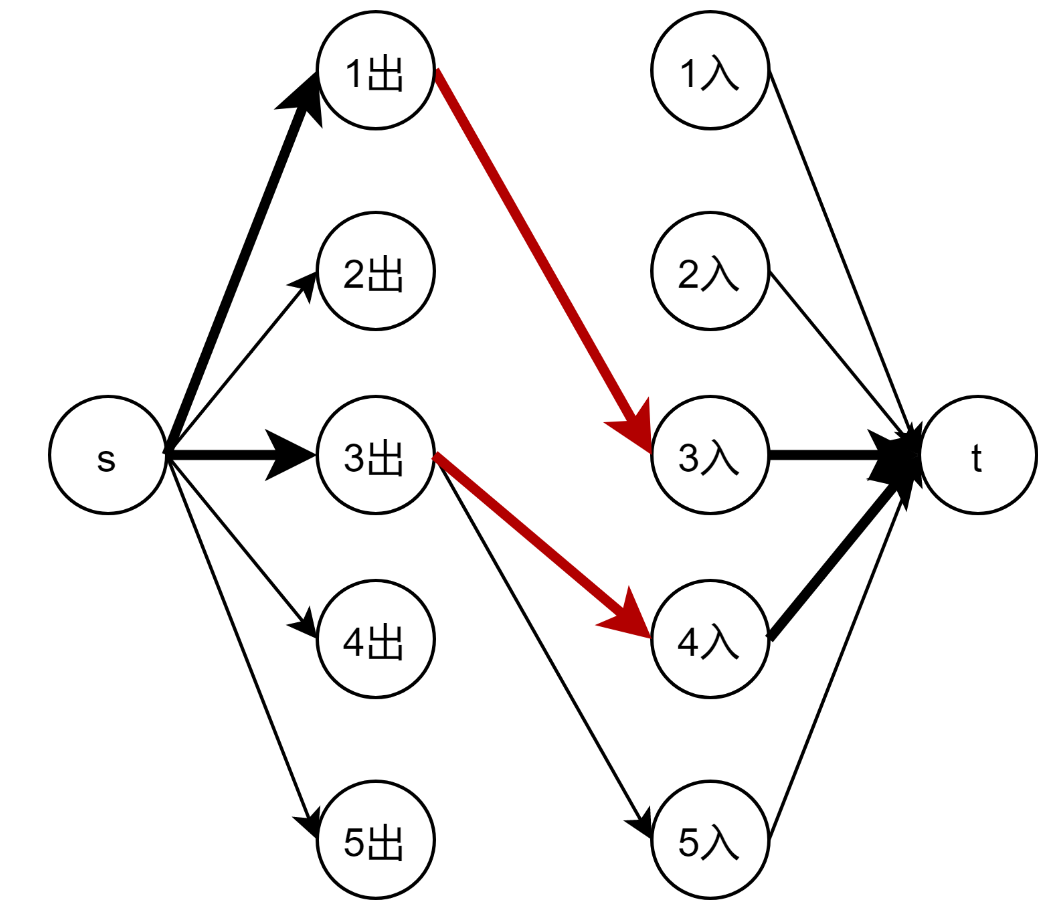 有环的情况
首先给出结论
不适用
最大流求得为2
求出的答案为5 – 2 = 3

但实际上答案是4
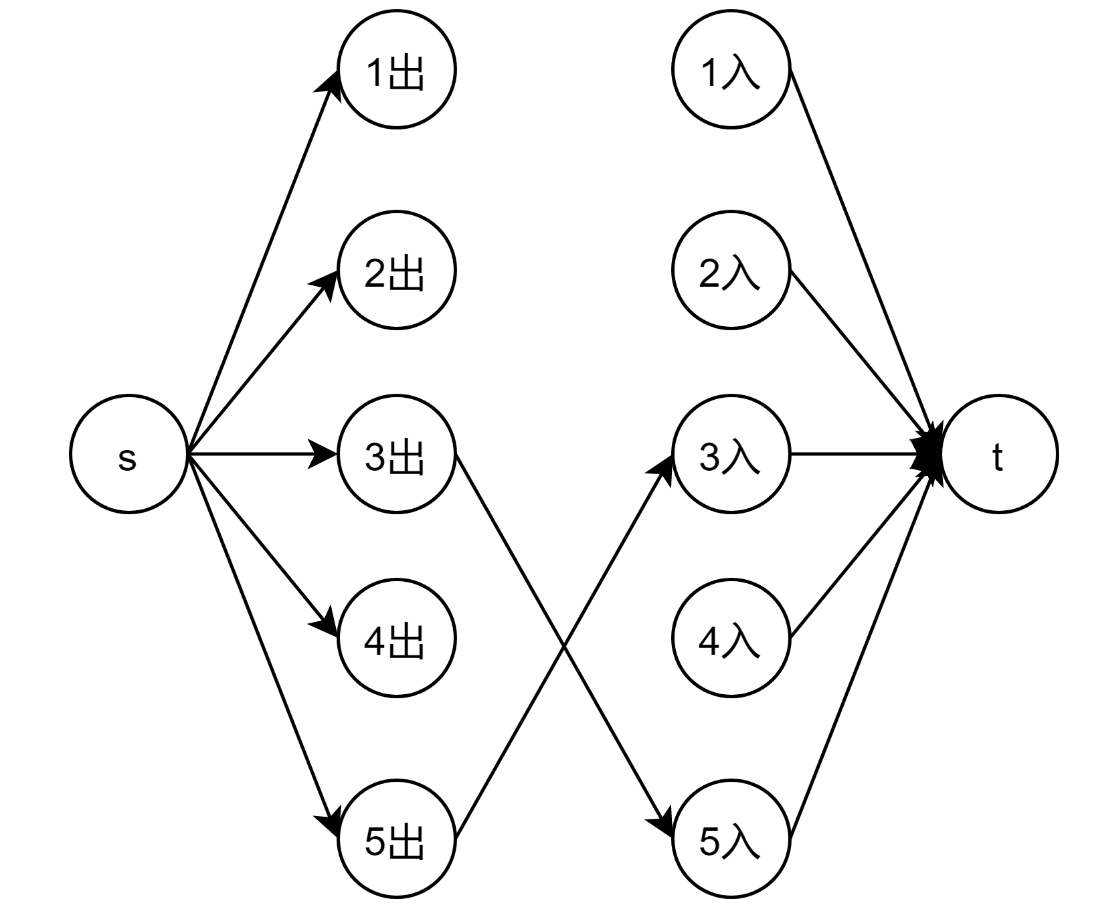 为什么不适用？
覆盖全是路径或孤点
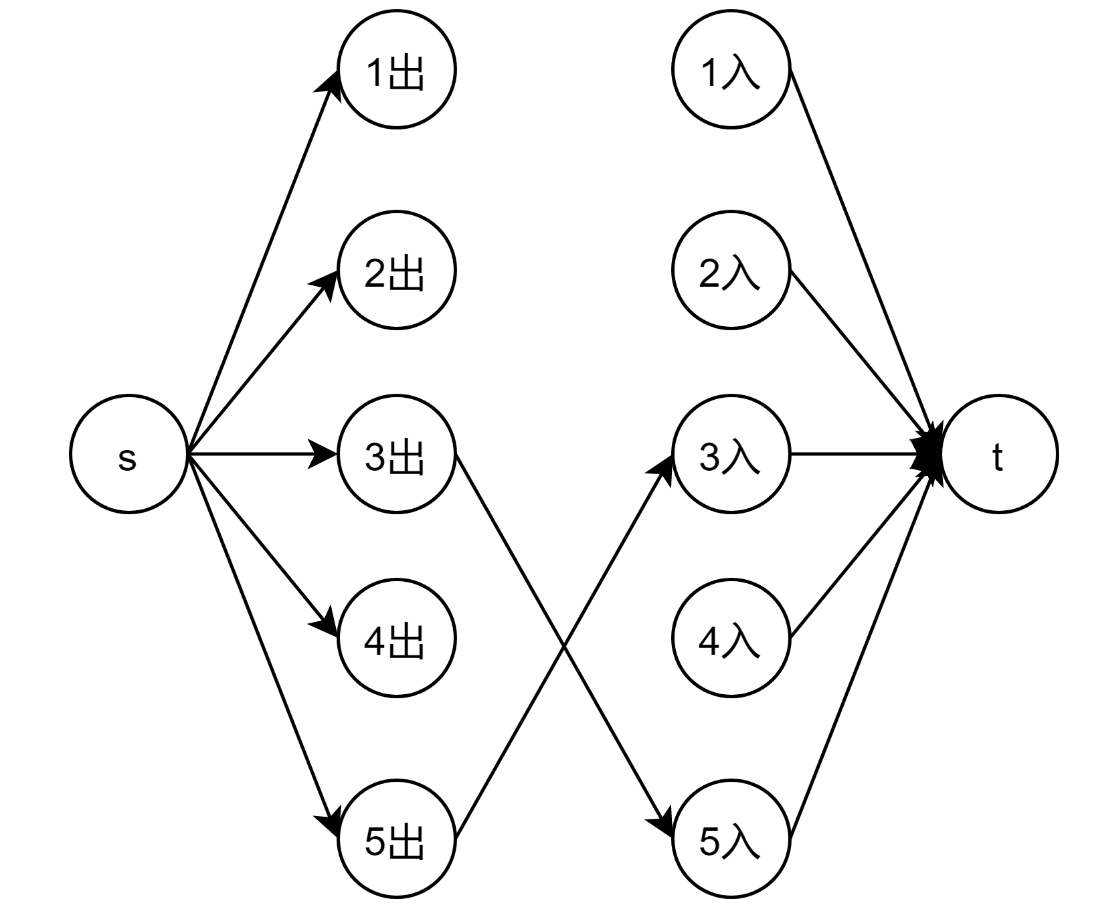 不满足
每个点的入度<1,出度<1
拆点
满足
出度点出度<1
入度点入度<1
二分匹配
满足
求出匹配
直观看下能否修改
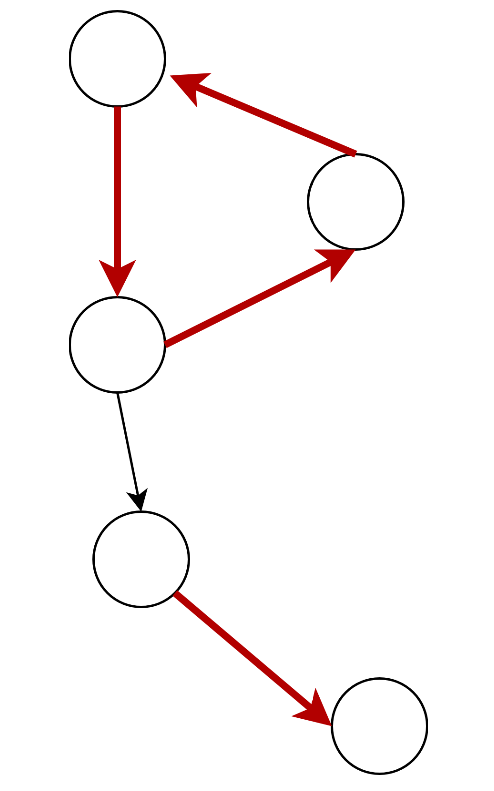 最终求得的图包括【环】、【路径】、【孤点】
答案 = 【总点数】 - 【边数】+ 【环数】
确实求出了当前覆盖的分支数。

但这个覆盖是最小覆盖吗？
能否”贪心”的不要环？
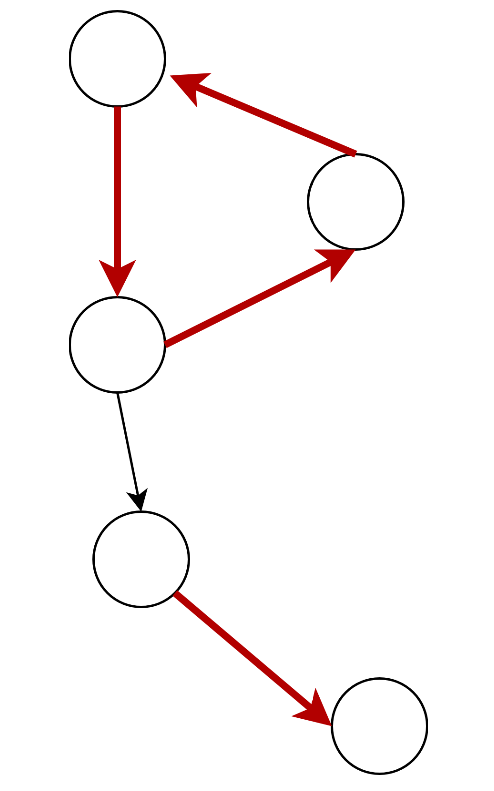 【环】 去掉一条边之后就是【路径】

所以对于任何一个环，我们都能把他变成【路径】（删掉一条边，删掉一个环，影响抵消），并且答案不变或者减少（可能可以加入新的匹配边）
所以一定存在【不含环】的答案

在【不含环】的前提下，求二分匹配即可
如何解
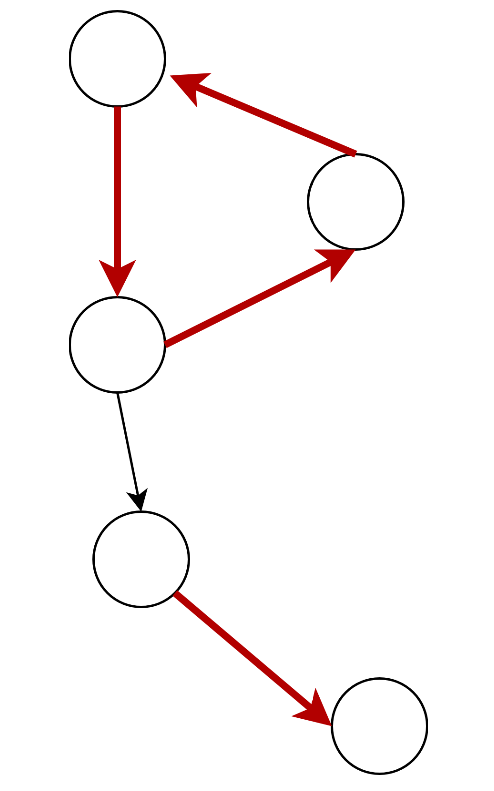 尽量使结果不含环就行了。

【匈牙利算法】可做
用不带路径压缩的并查集（可以看做链表）维护所有点

遇到【成环边】时，假设从节点from指向节点为to
必然有find(father[to]) == find(father[from])
但是每一次判断都是O(V)的，时间复杂度爆炸了。。
拓展到一般情况
一般情况下的问题
给出一张有向无环图，求出这张图【k-分支】的【点覆盖】

定义【k-分支】为【任意点的出度入度均小于k】的子图
（我找不到这种图的一个名称。。。）
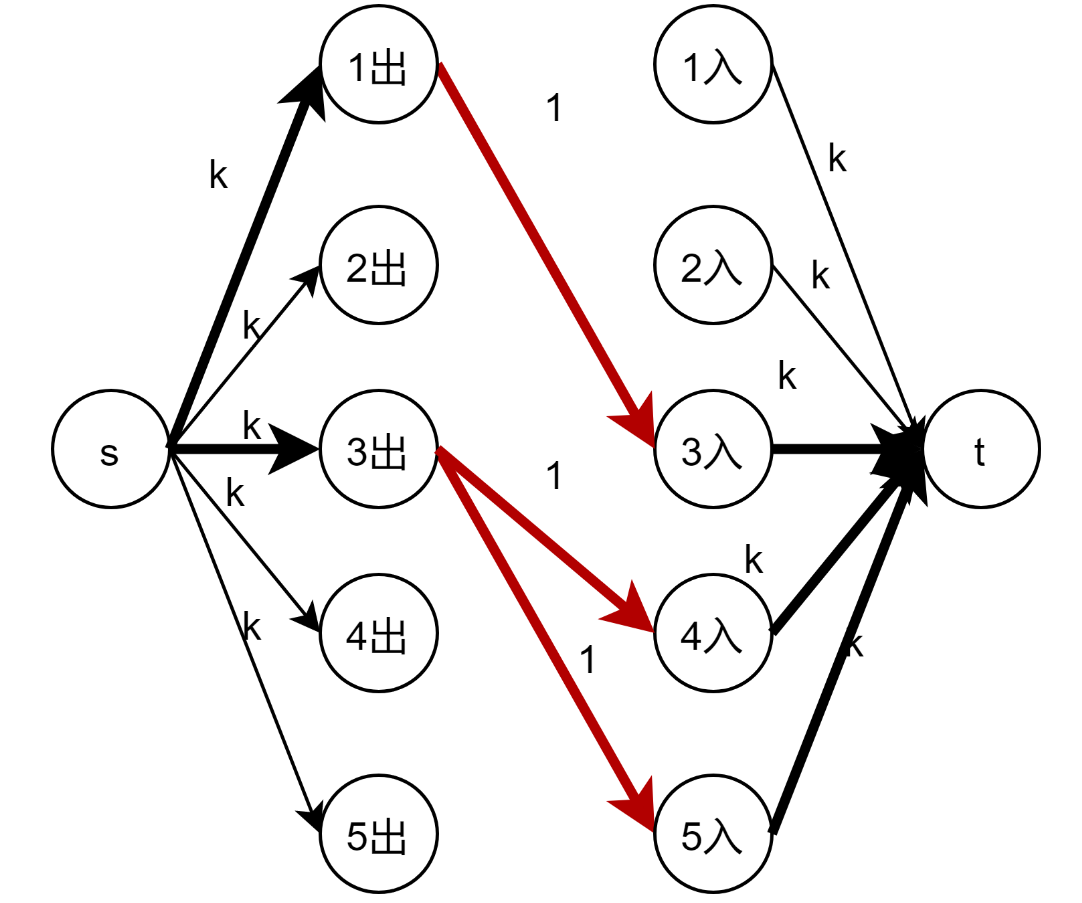 （1）拆点：
【入度点】的入度 < k，【出度点】的出度 < k

（2）求最大流（这里不是二分匹配了，也就是说匈牙利算法不适用了）
Thanks
画图：draw.io

题源：《算法导论》第三版

OJ源：洛谷P2764
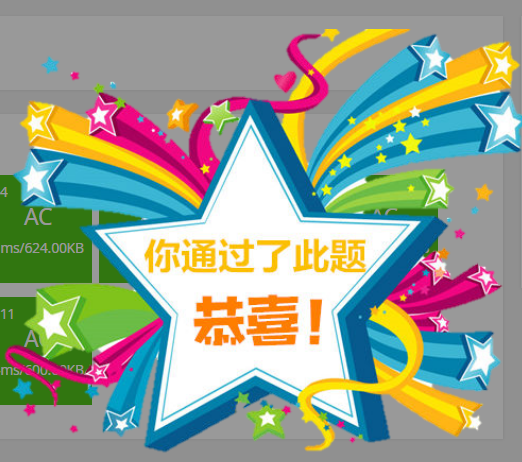 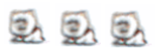 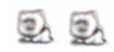 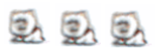 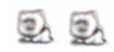 Any Question?
Thanks For Watching！